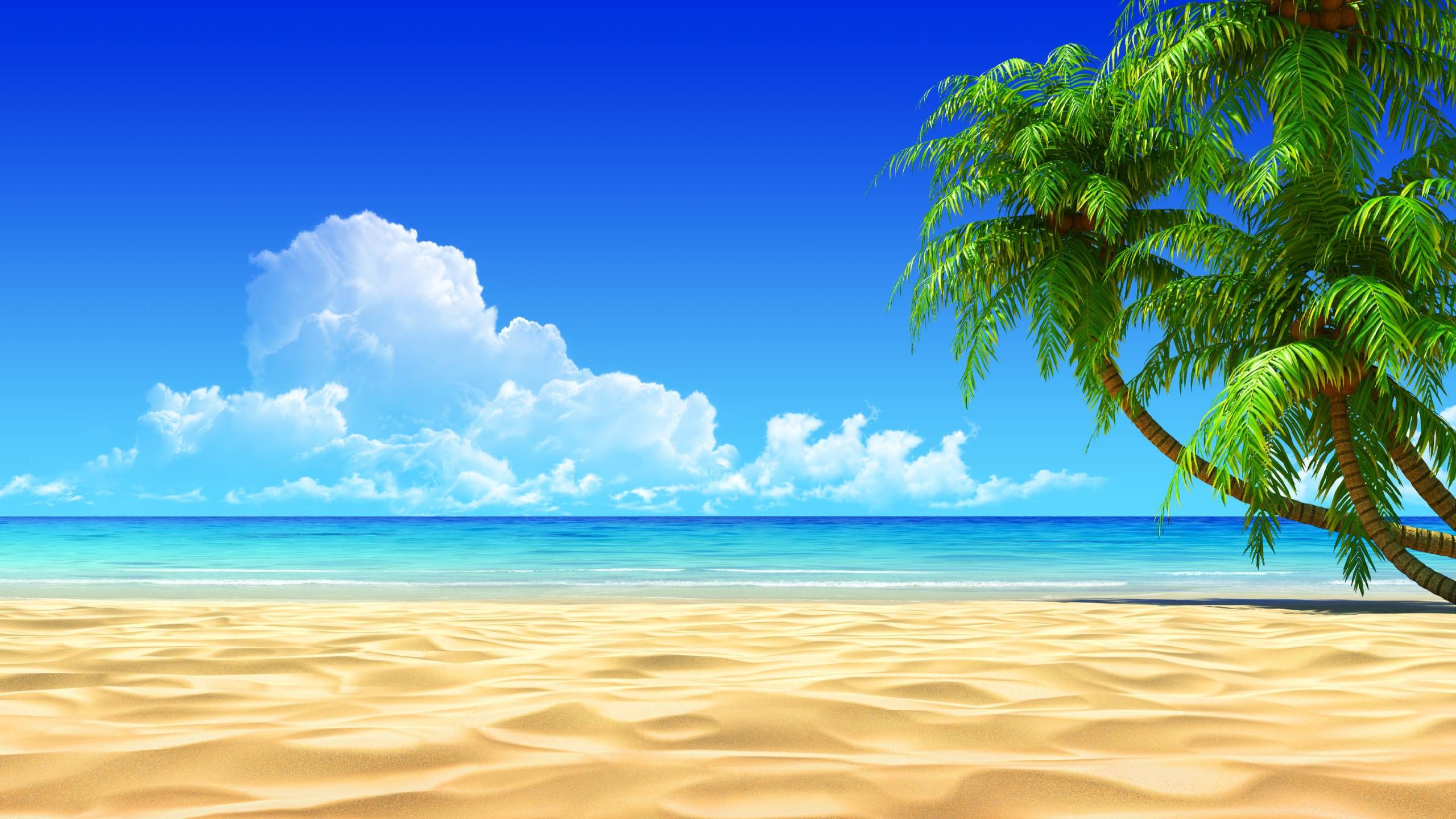 T&T Game:Typhoon & Tsunami
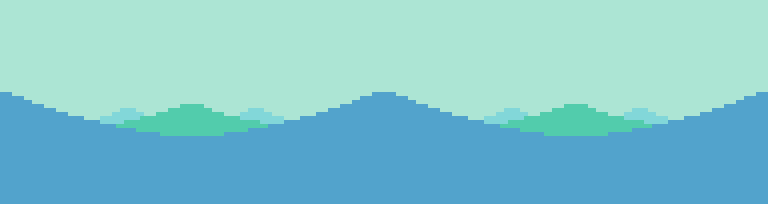 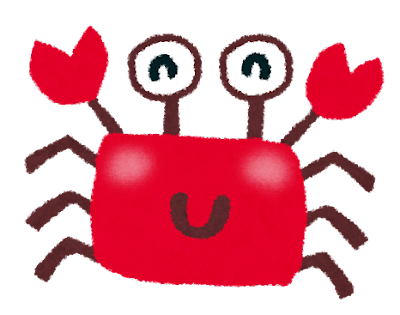 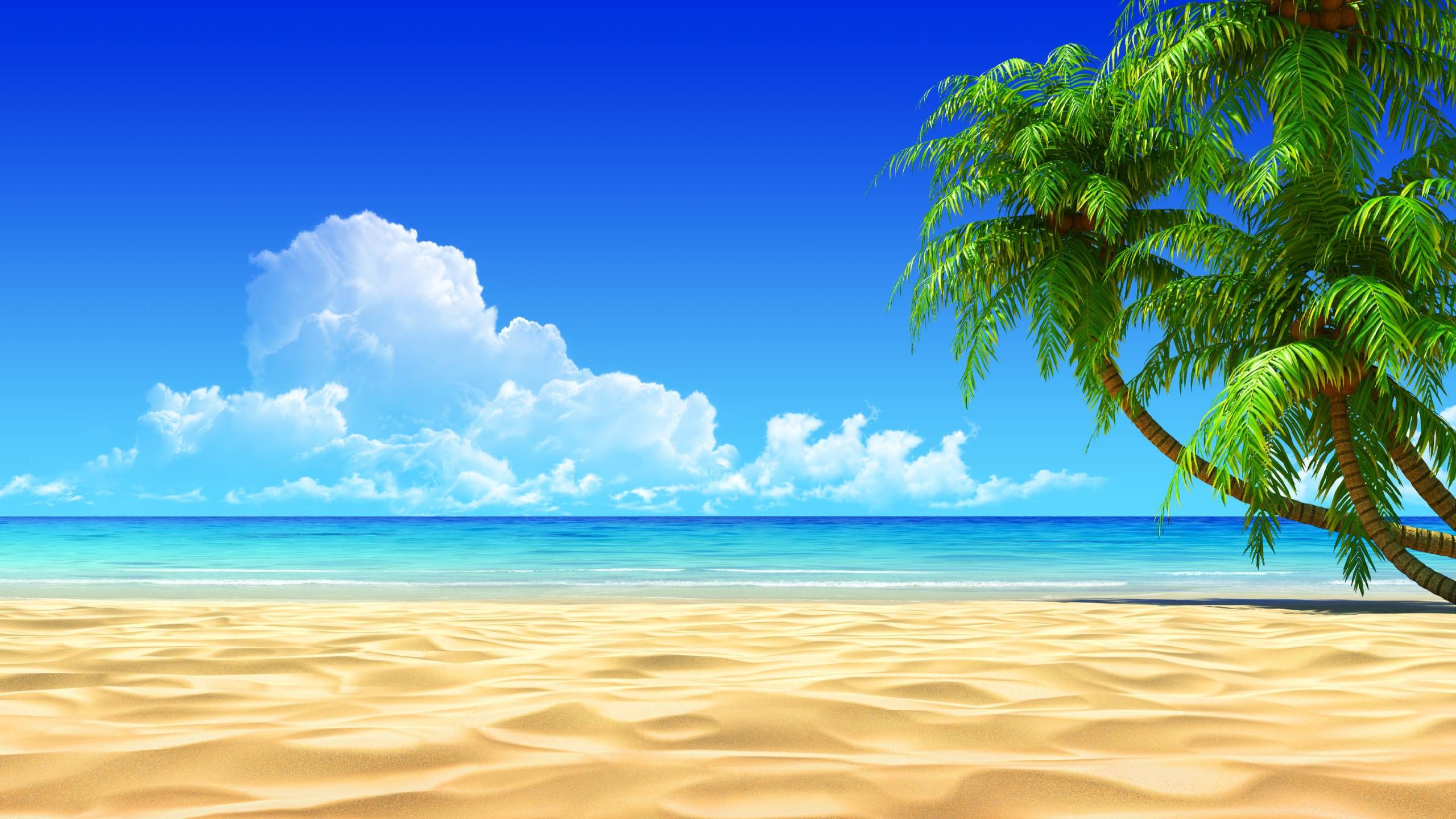 How to play:
Points:
10, 20, 30, 40, 50
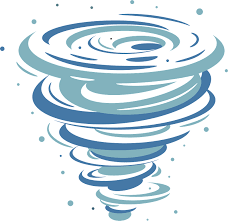 ?
?
?
?
?
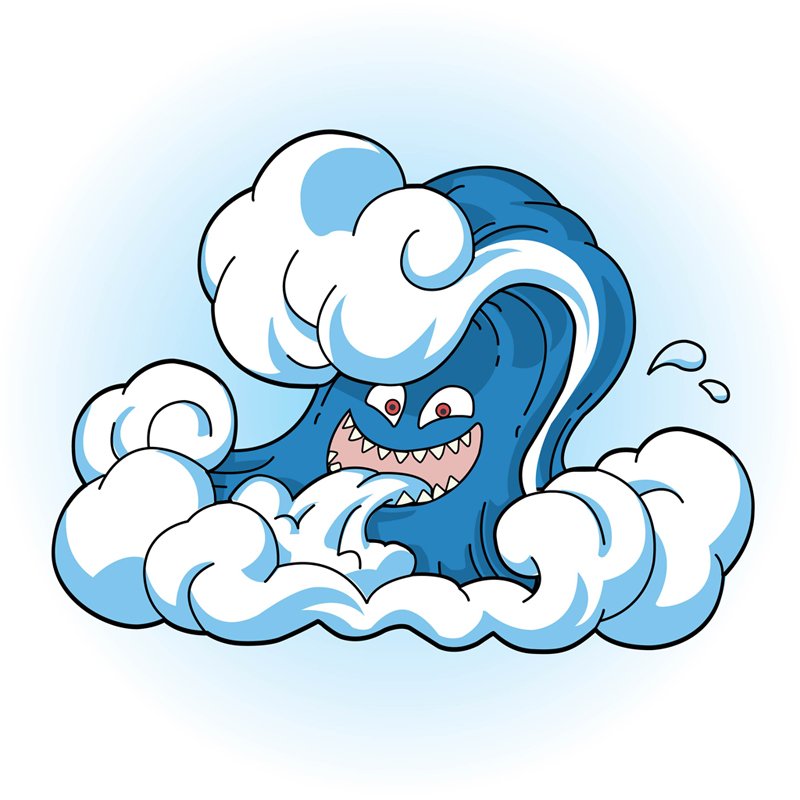 Typhoon = Take another team’s points!
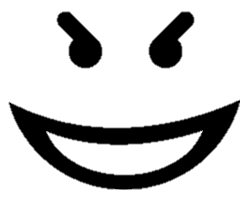 ?
?
?
?
?
?
?
?
?
?
Tsunami = You lose all your points!
?
?
?
?
?
?
?
?
?
?
Next 
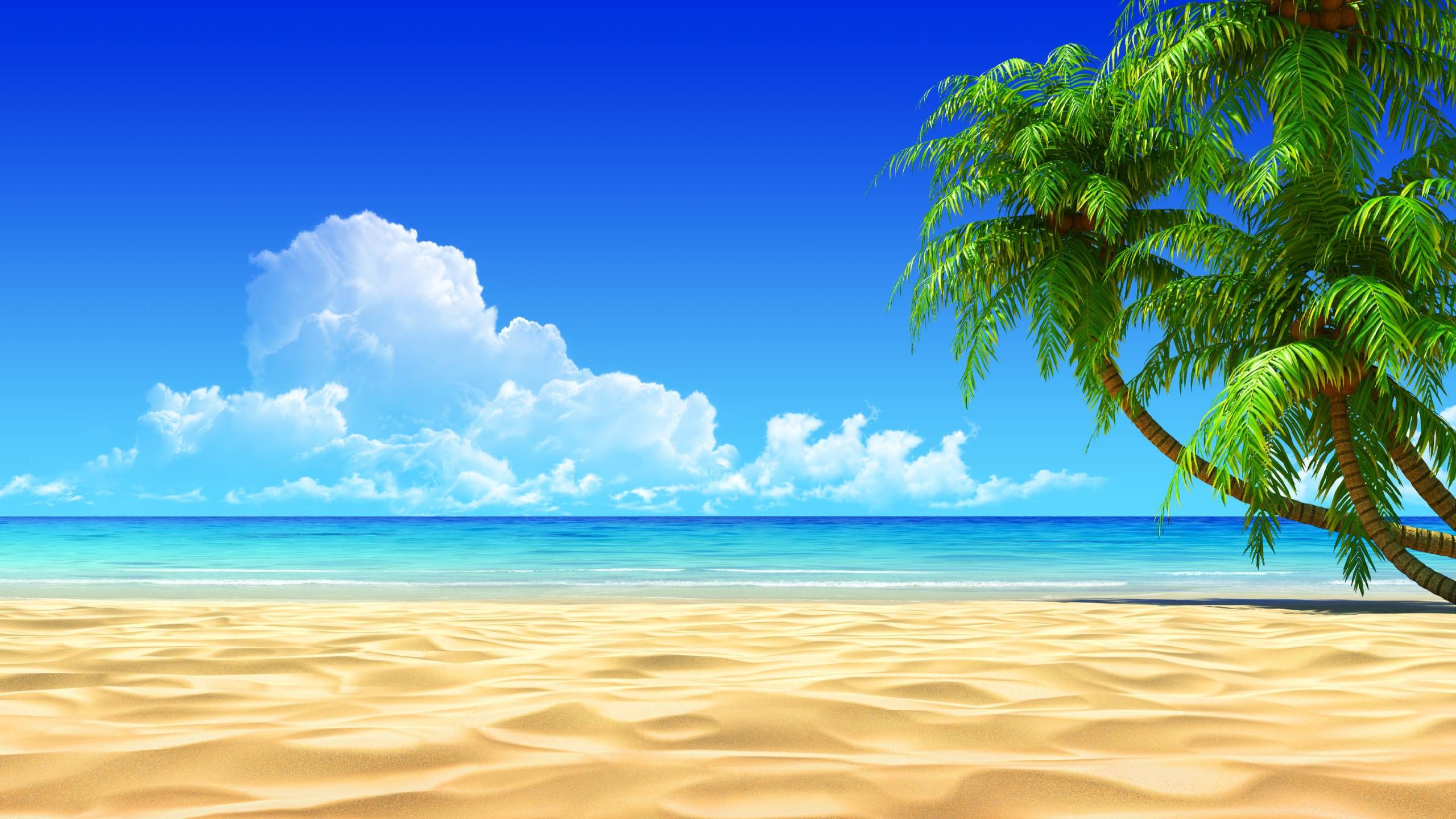 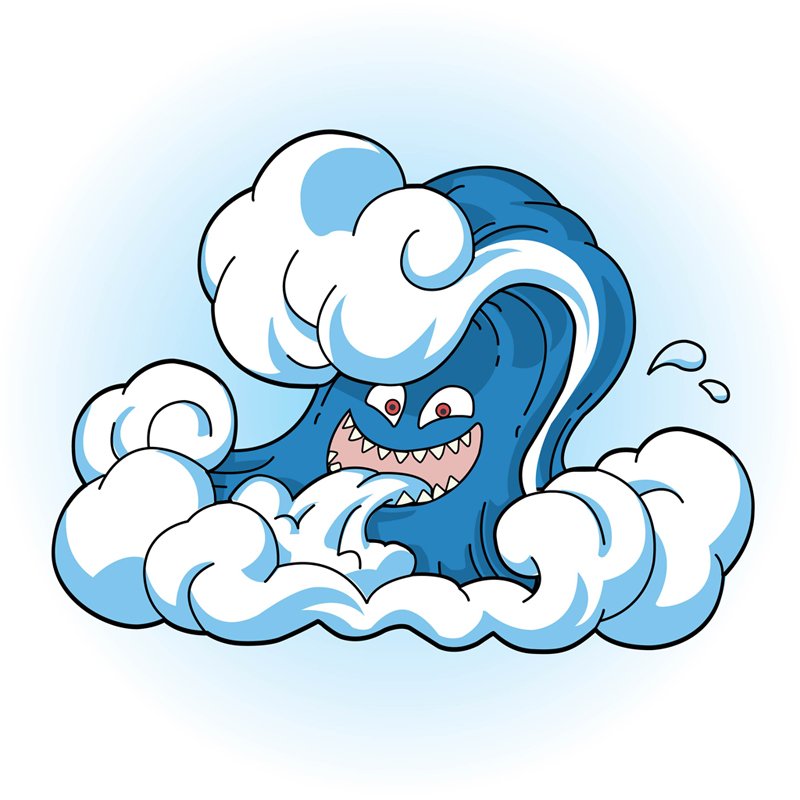 ?
?
?
?
?
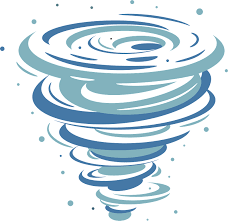 ?
?
?
?
?
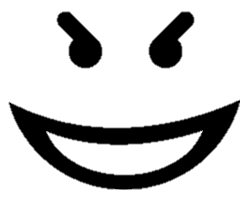 ?
?
?
?
?
?
?
?
?
?
?
?
?
?
?
Next 
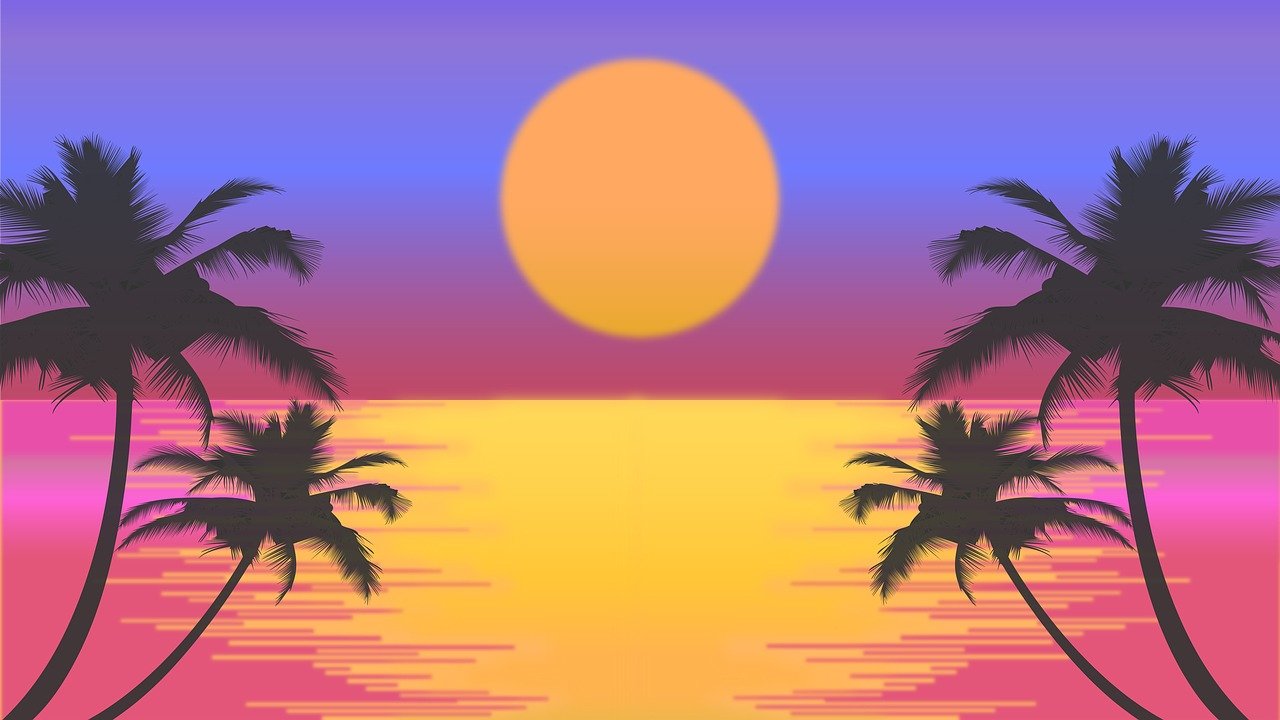 Round 2
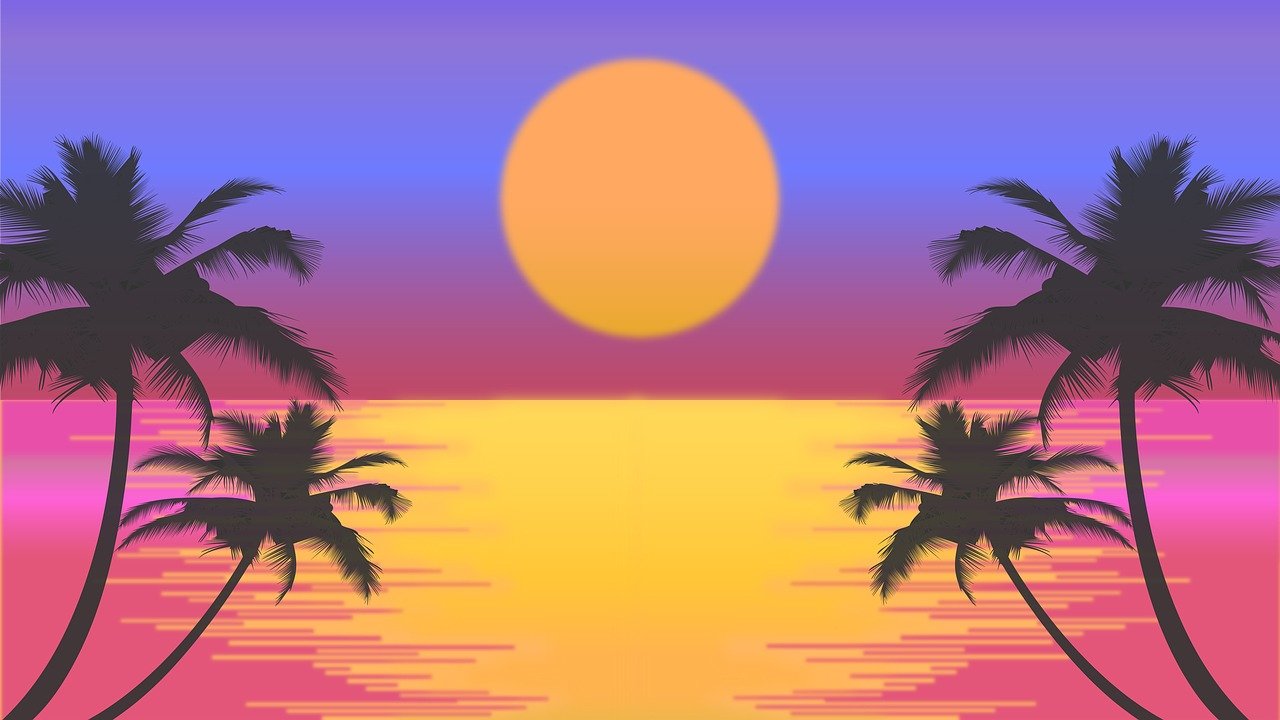 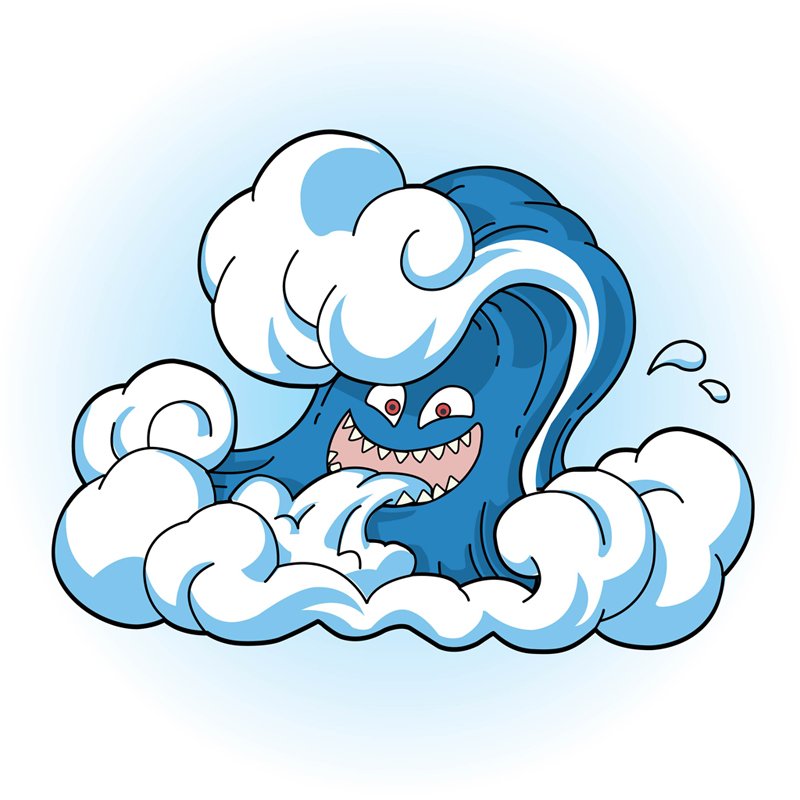 ?
?
?
?
?
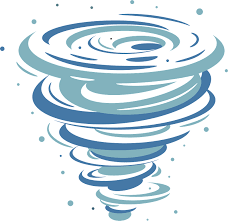 ?
?
?
?
?
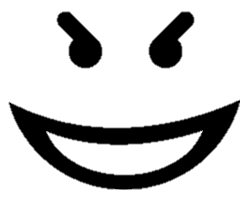 ?
?
?
?
?
?
?
?
?
?
?
?
?
?
?